One Nation or Two?
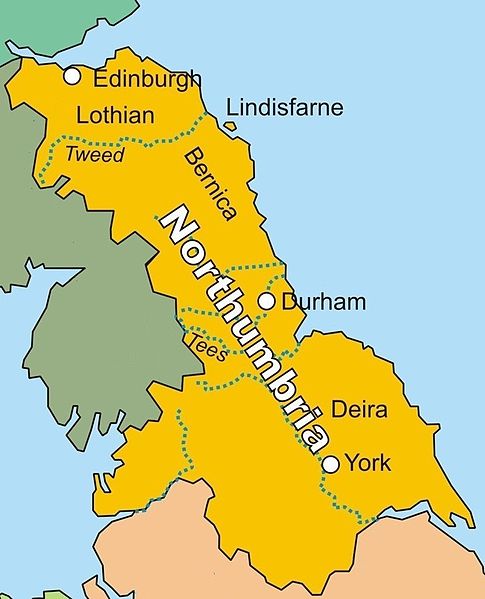 THE KINGDOM OF NORTHUMBRIA c. 800AD
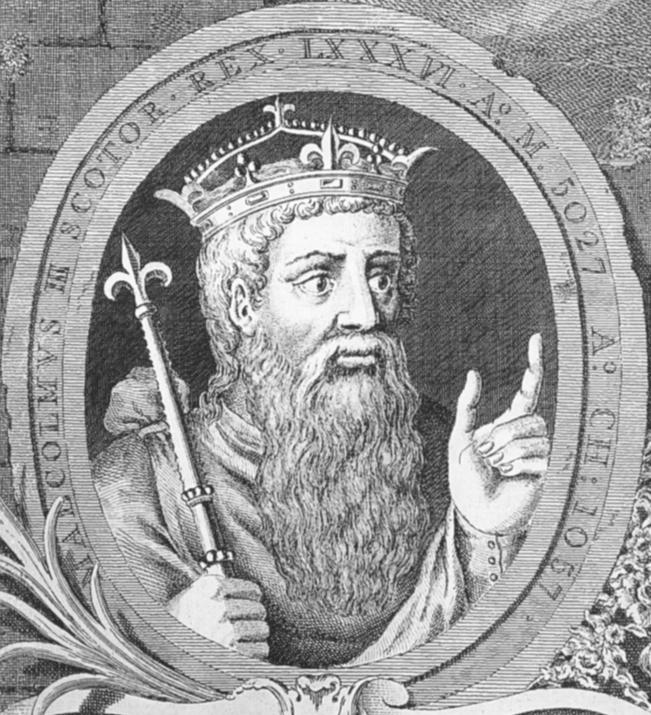 Malcolm III of Scotland “Canmore”
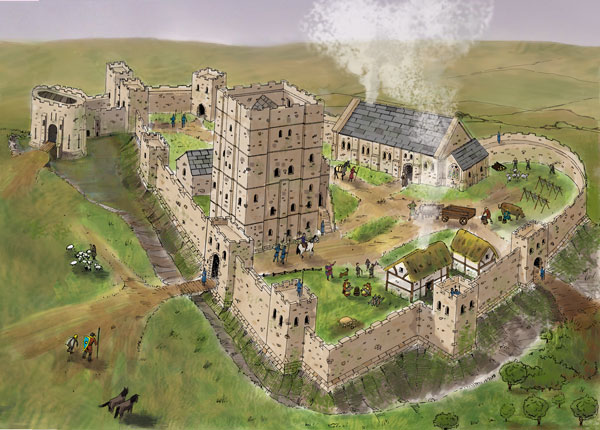 The New Castle, circa 1200
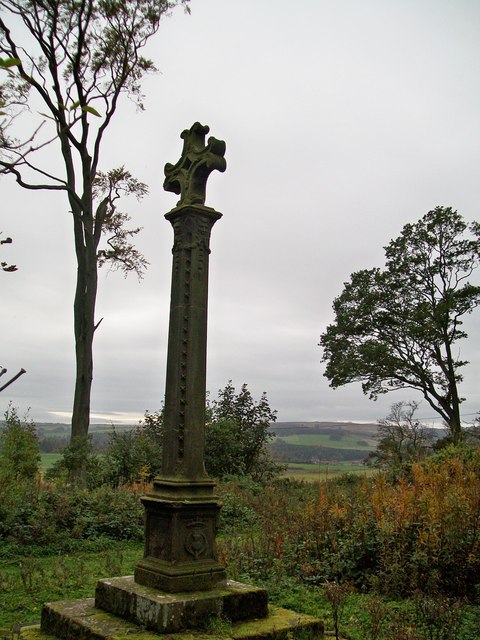 Malcolm’s Cross, Alnwick
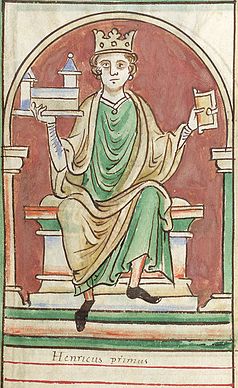 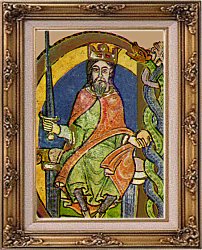 King David I
of Scotland
Henry I 
of England
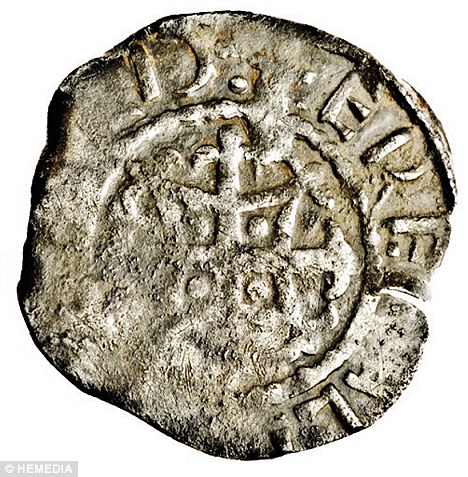 Silver Penny of 
King David I
of Scotland
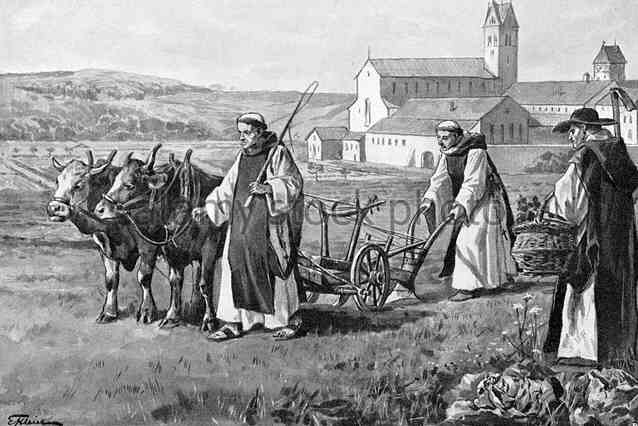 Cistercian monks cultivating their estate
THE MONKS’ DAILY ROUTINE
1.30 am		Matins, the first service of the day
3.00am 		Lauds 
4.00am		Prime, followed by Mass 
4.30am 		Meeting of the Chapter 
7.00am-9.00am 	Work and Study 
9.00am		Terce
11.00am	 	Sextus
			Lunch and “siesta”.  
3.00pm		Nones
Afternoon		Work and Study
6.00pm		Vespers, then supper and readings
7.00pm		Compline
8.00pm		Monks retired to bed
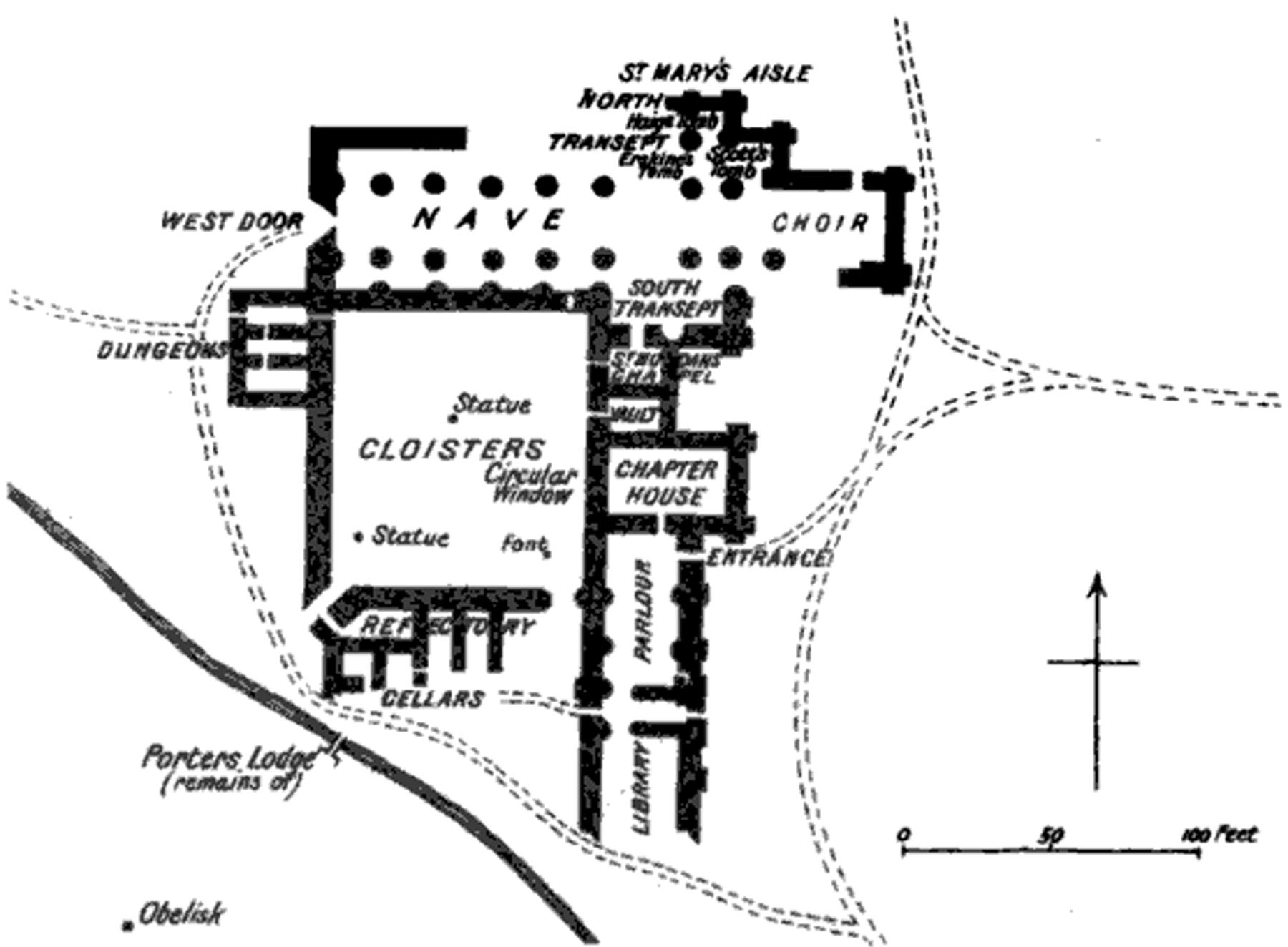 DRYBURGH ABBEY – A PREMONSTRATENSIAN MONASTERY
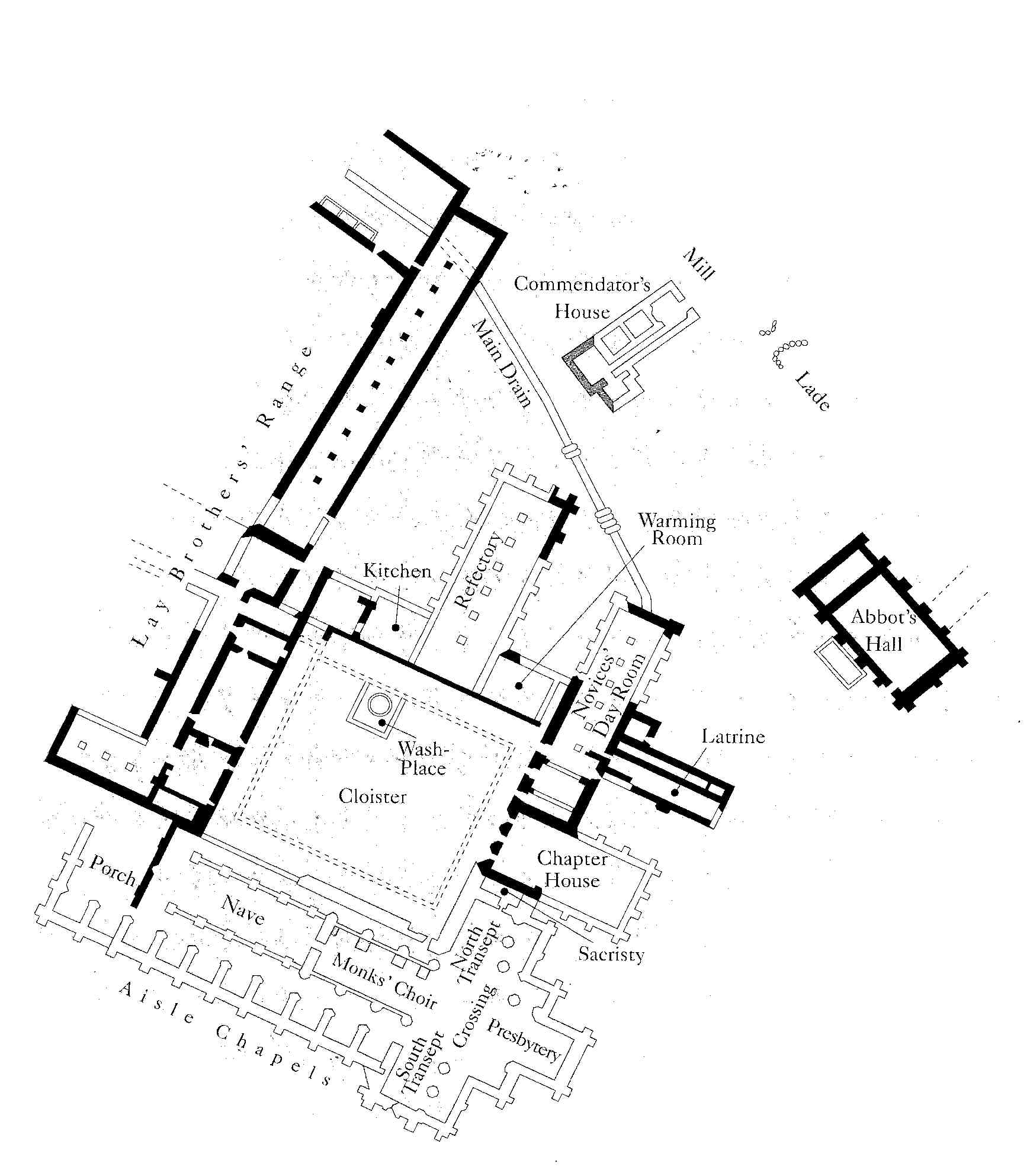 MELROSE ABBEY –  
A CISTERCIAN MONASTERY
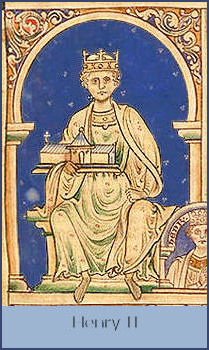 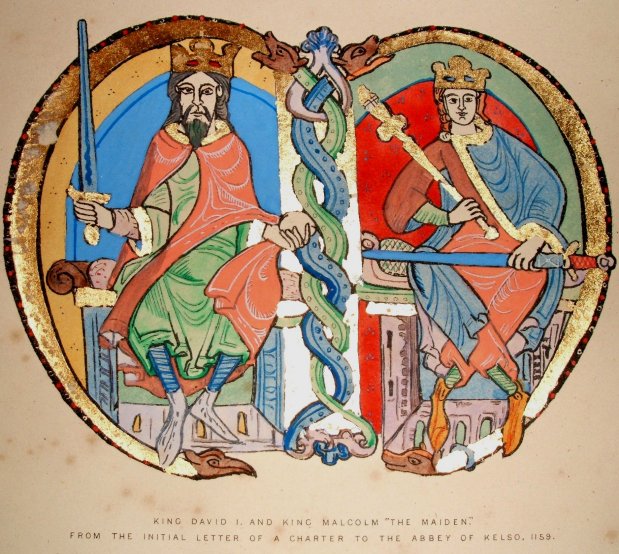 King David I of Scotland
King Malcolm IV “The Maiden”
Coin of 
King Alexander II
of Scotland
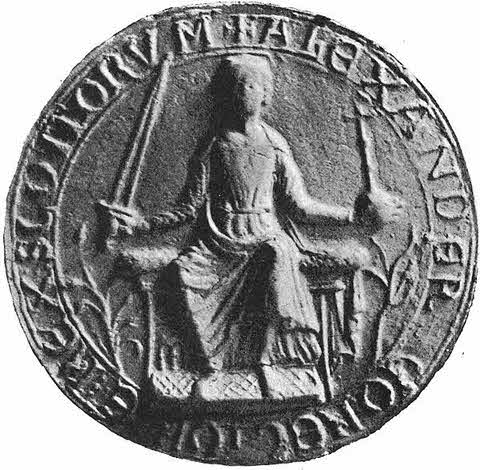